Приложение 1к постановлению главы Сергиево-Посадского городского округа от _____________№______
1
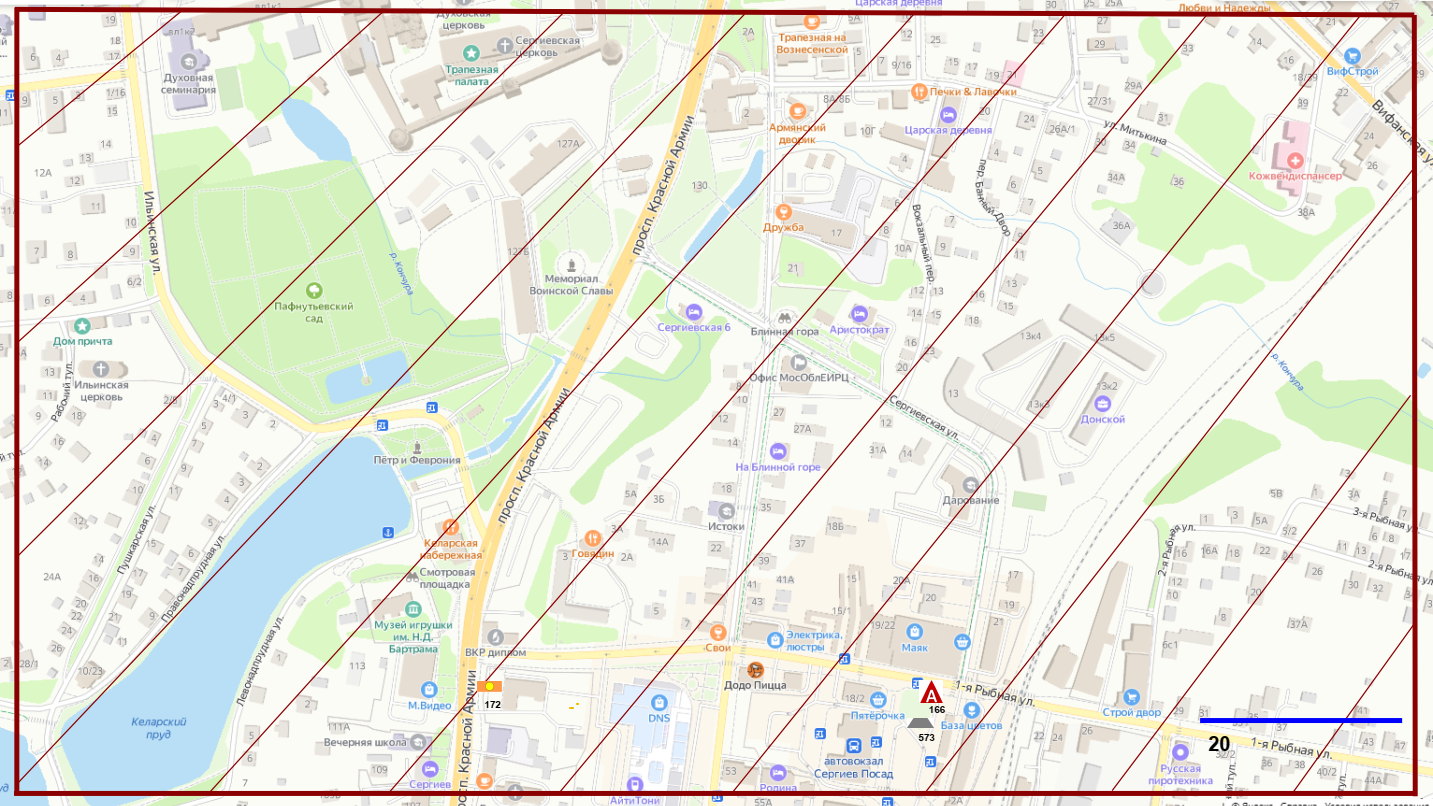 2
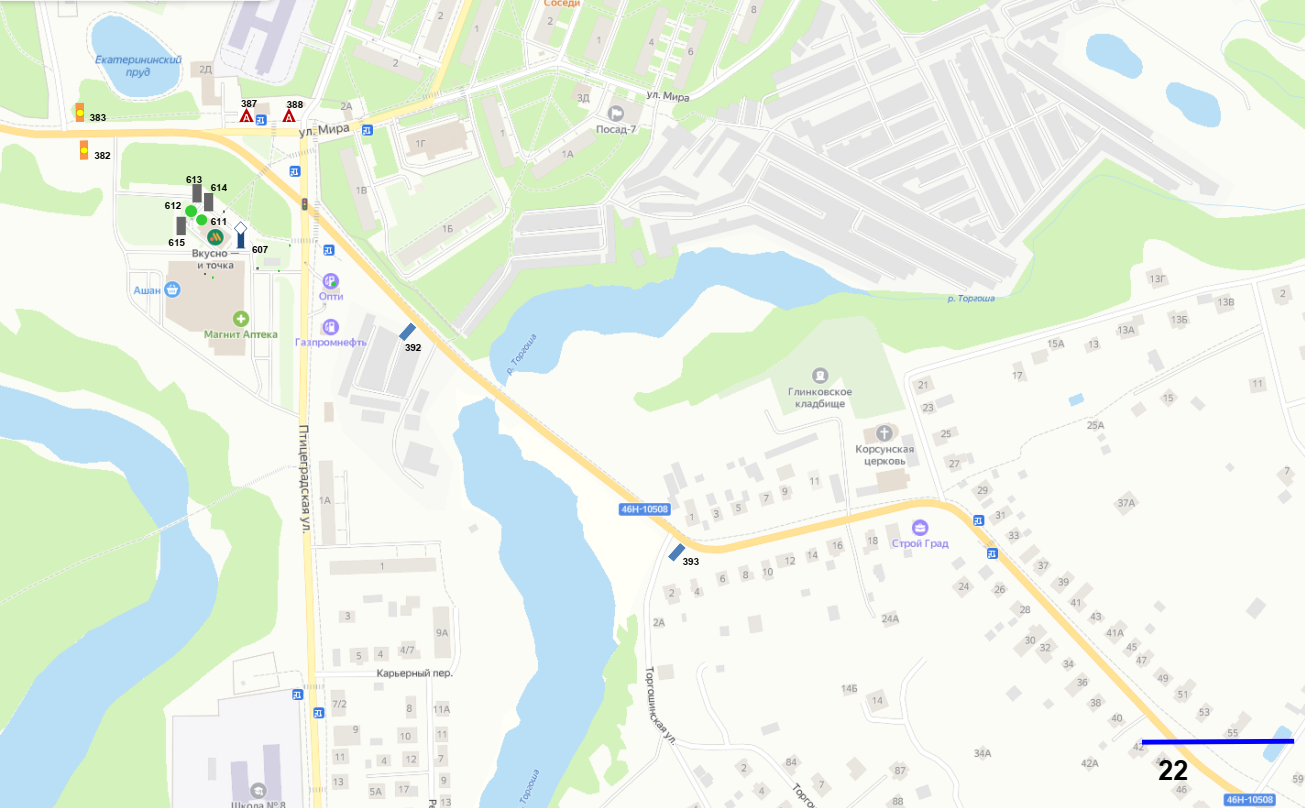 3
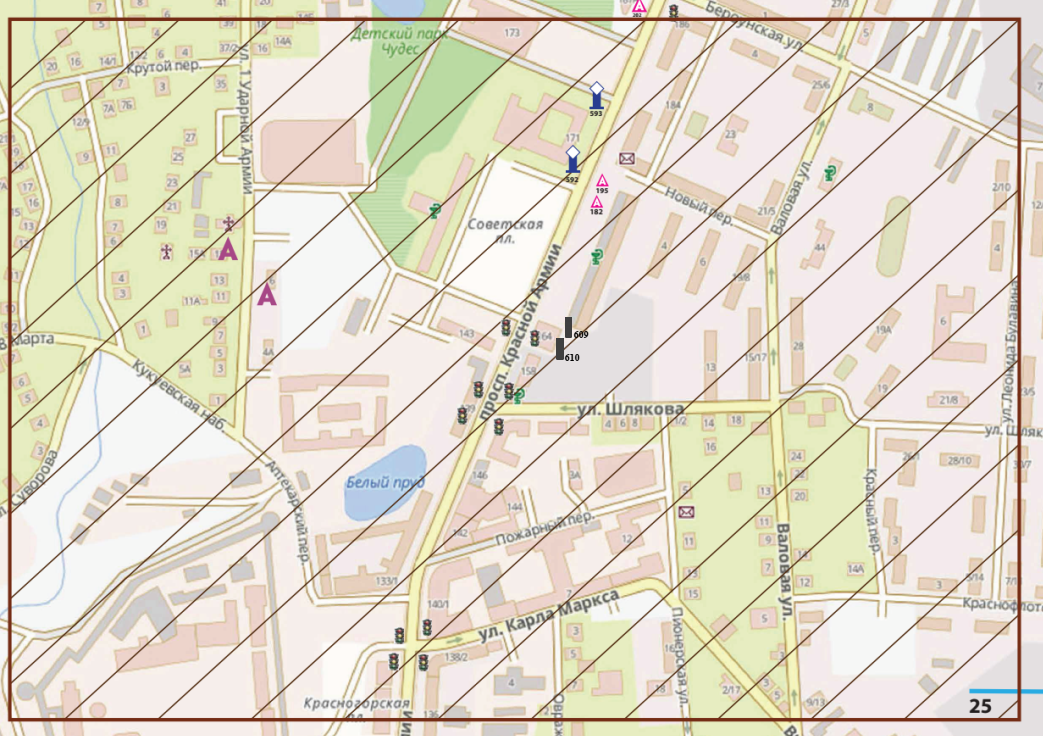 4